Preacc/Linac Weekly Performance
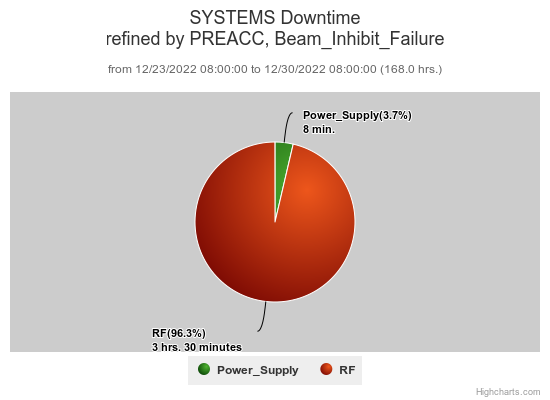 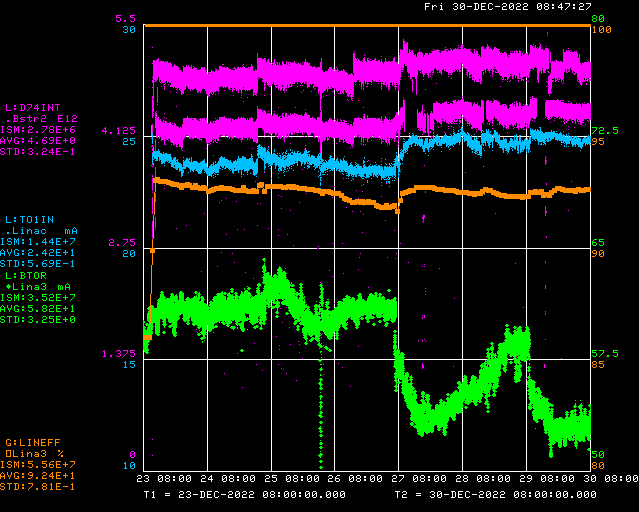 No Preacc
 Downtime
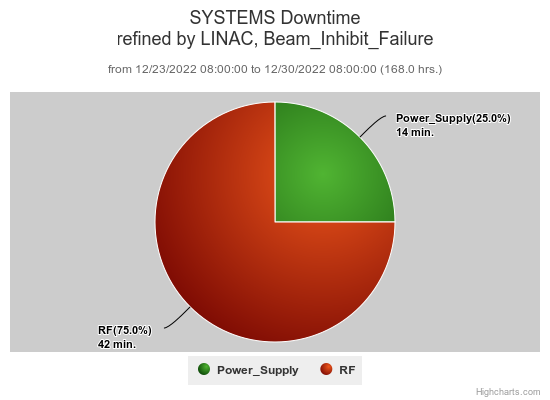 Weekend	Recovered RFQ
		Source B sparking
		Reset source heater PS
		HT4001 regulation issues
Tuesday	Restored source cooling
Wednesday	Reset LRF1 LLRF VXI
		Linac roof leak at S. Hi-bay
Thursday	LEBT pressure tuning
		QPS112 regulation issues
		ML phase tuning demo(!)
All week:
DTL tank 5 vacuum
LRF4 over gradient
KRF2 CS faults
1
12/30/2022
Linac Machine Coordinator | 9 am Scheduling Meeting
Current Conditions/Plans
Source B – 54 mA
Linac input – 25 mA
Linac output – 23 mA, 4.7E12 /pulse

Opportunistic DT request
	4 hrs. for DTL tank 5 ion pump checkout
2
12/30/2022
Linac Machine Coordinator | 9 am Scheduling Meeting